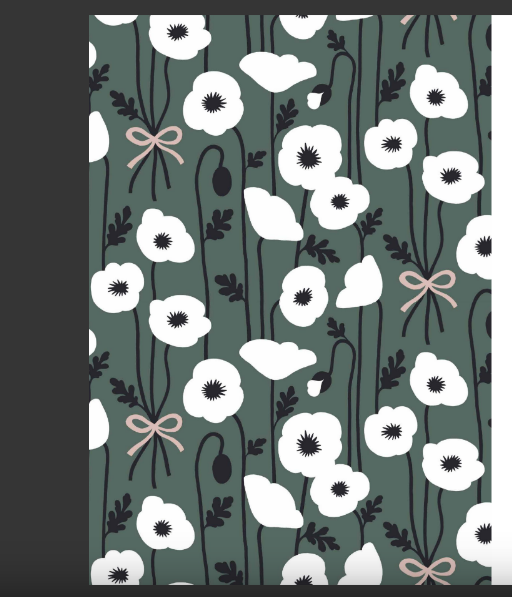 Kutsumme teidät mukavaan ostoaamuun myymäläämme 8.11. klo 9.00. Ihanat lahjakauden kodintekstiilit sekä vaatteet tarjoamme teille -30% normaalihinnoista.
Lämpimästi tervetuloa! Nähdään kahvittelun ja pienen suolaisen äärellä.
Tervetuloa ostoksille!                   Finlayson Goodman                   Puh. 040 621 3733